"Сторителлинг - как метод развития речевой активности старших дошкольников"
Смирнова Н.С.
МАДОУ детский сад № 380 г.Казани
Актуальность:- любимый игровой материал- легко запоминающийся материал
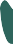 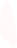 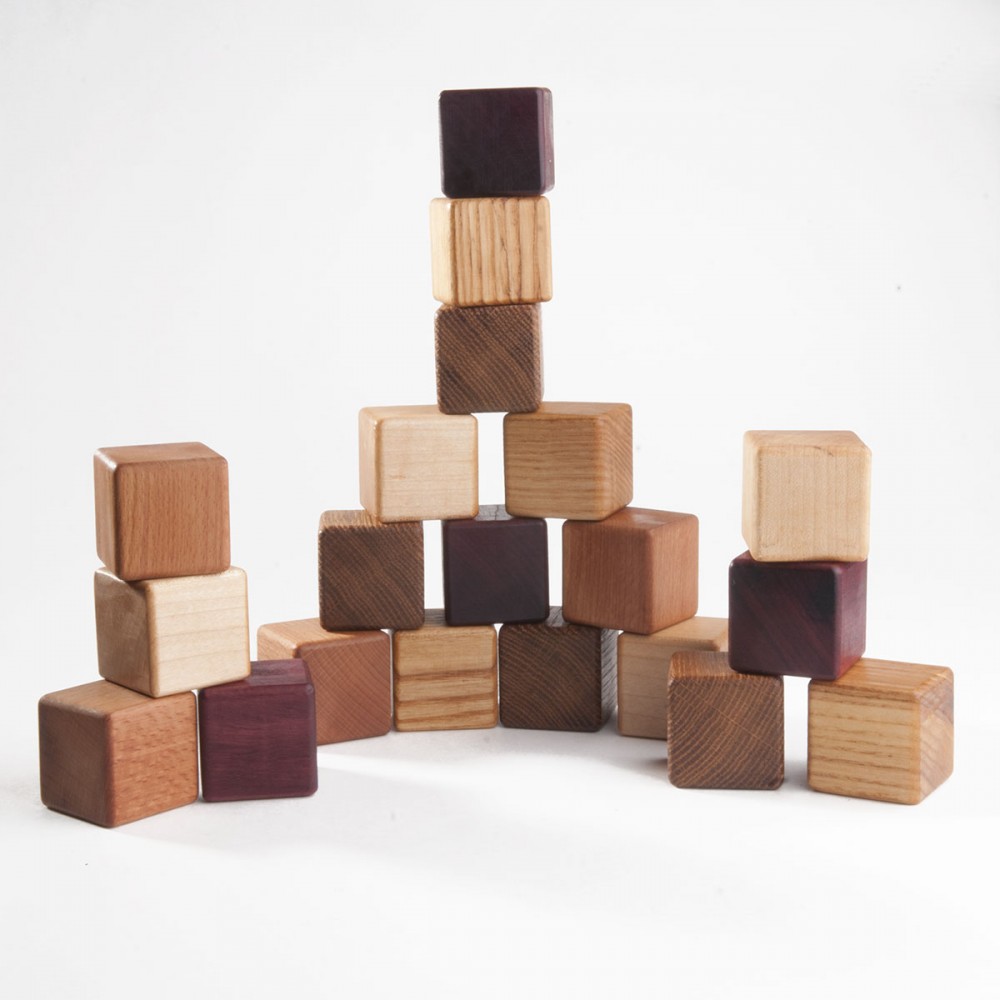 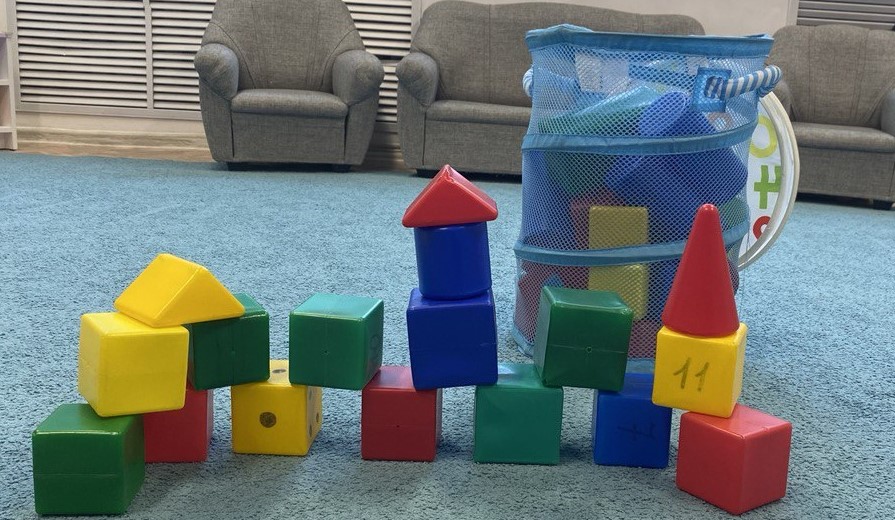 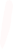 Современные дети требуют современный подход.
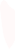 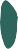 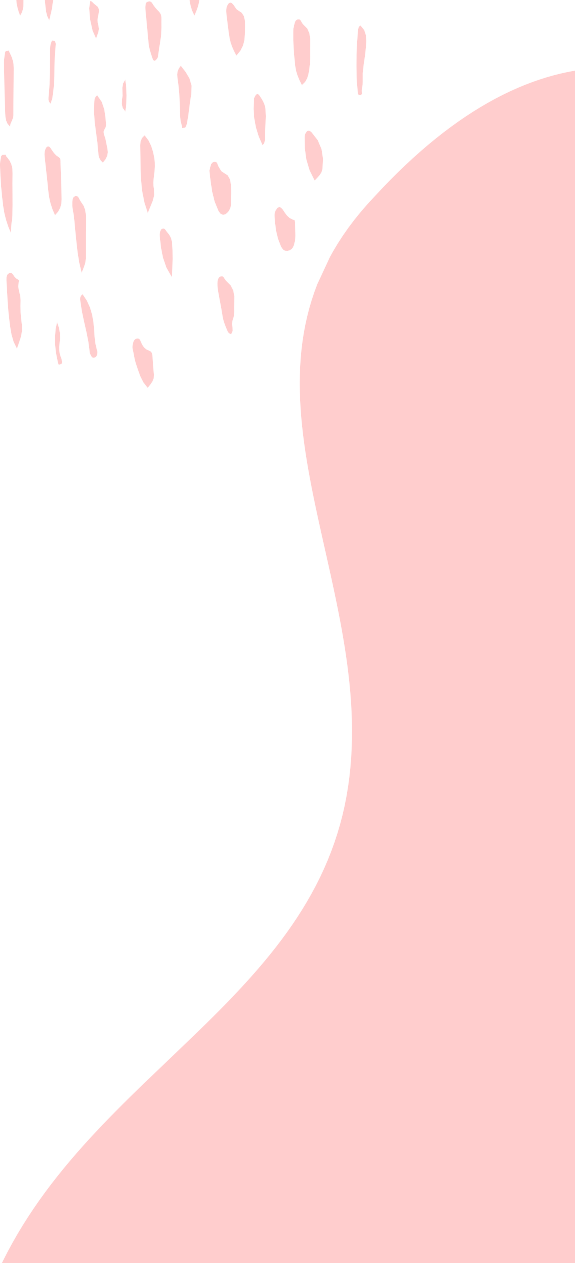 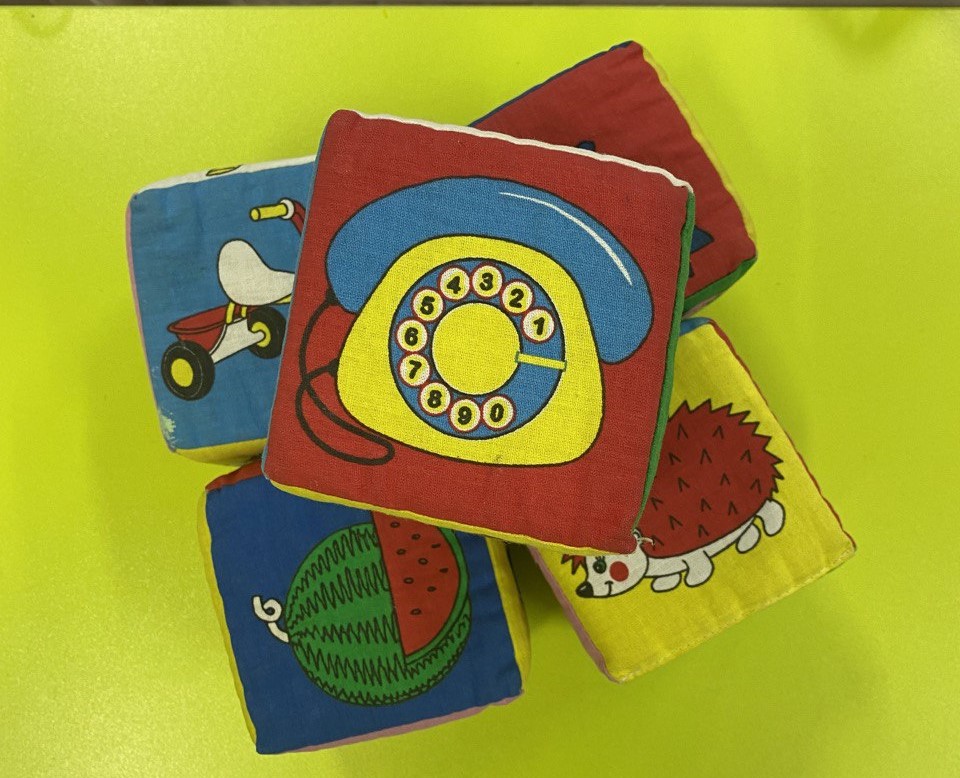 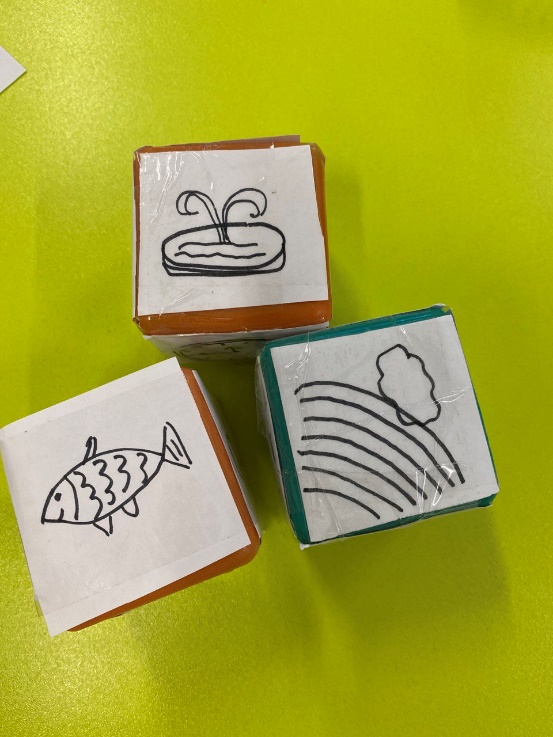 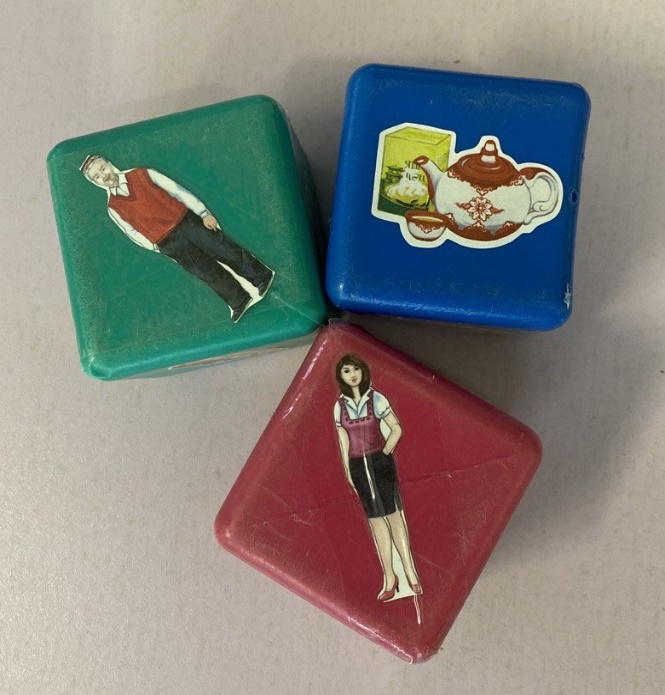 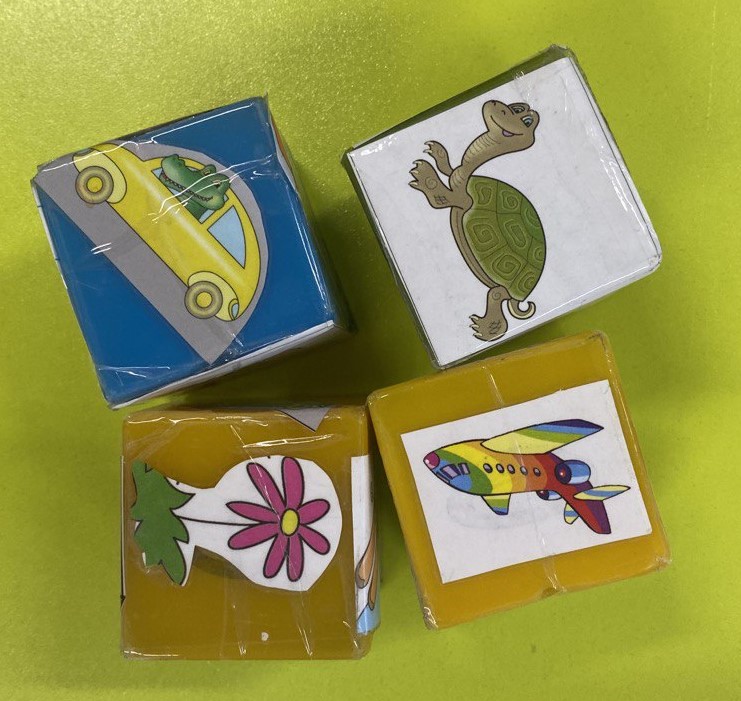 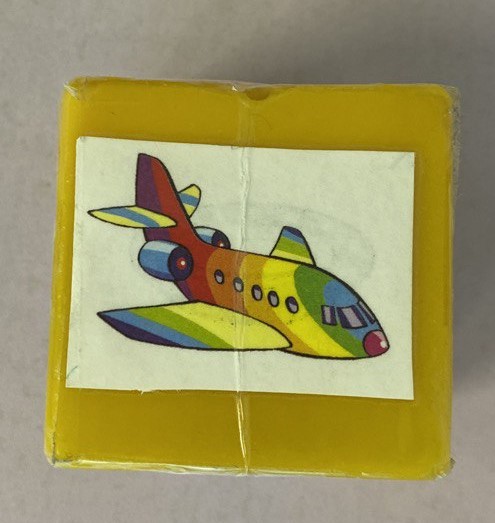 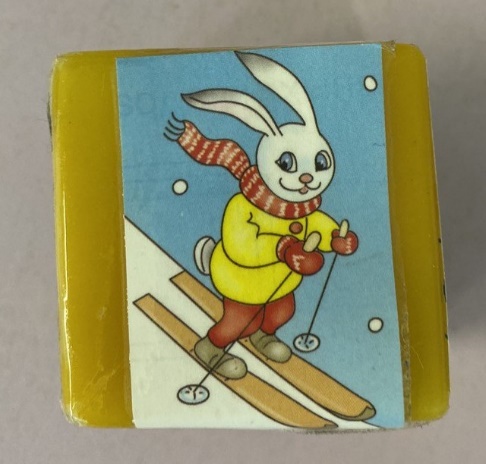 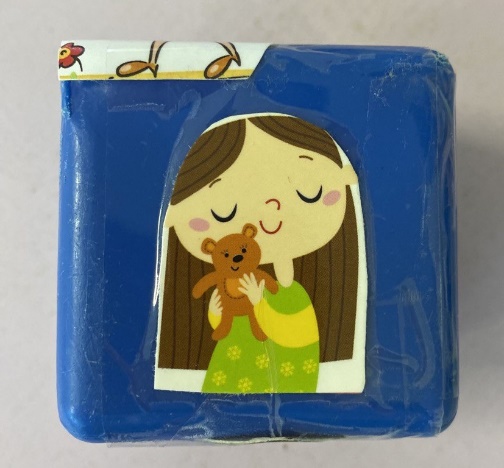 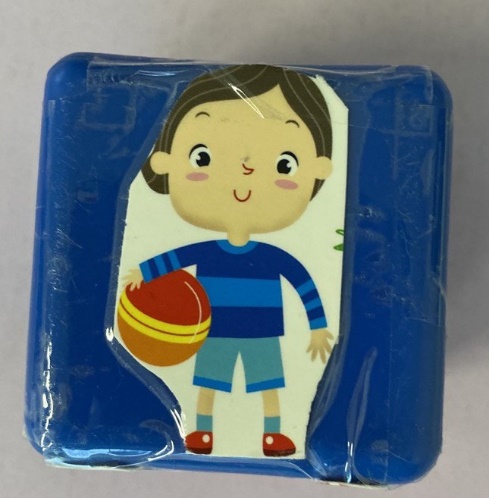 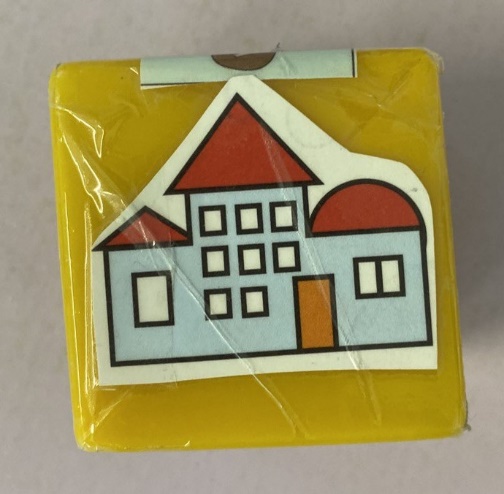 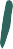 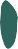 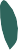 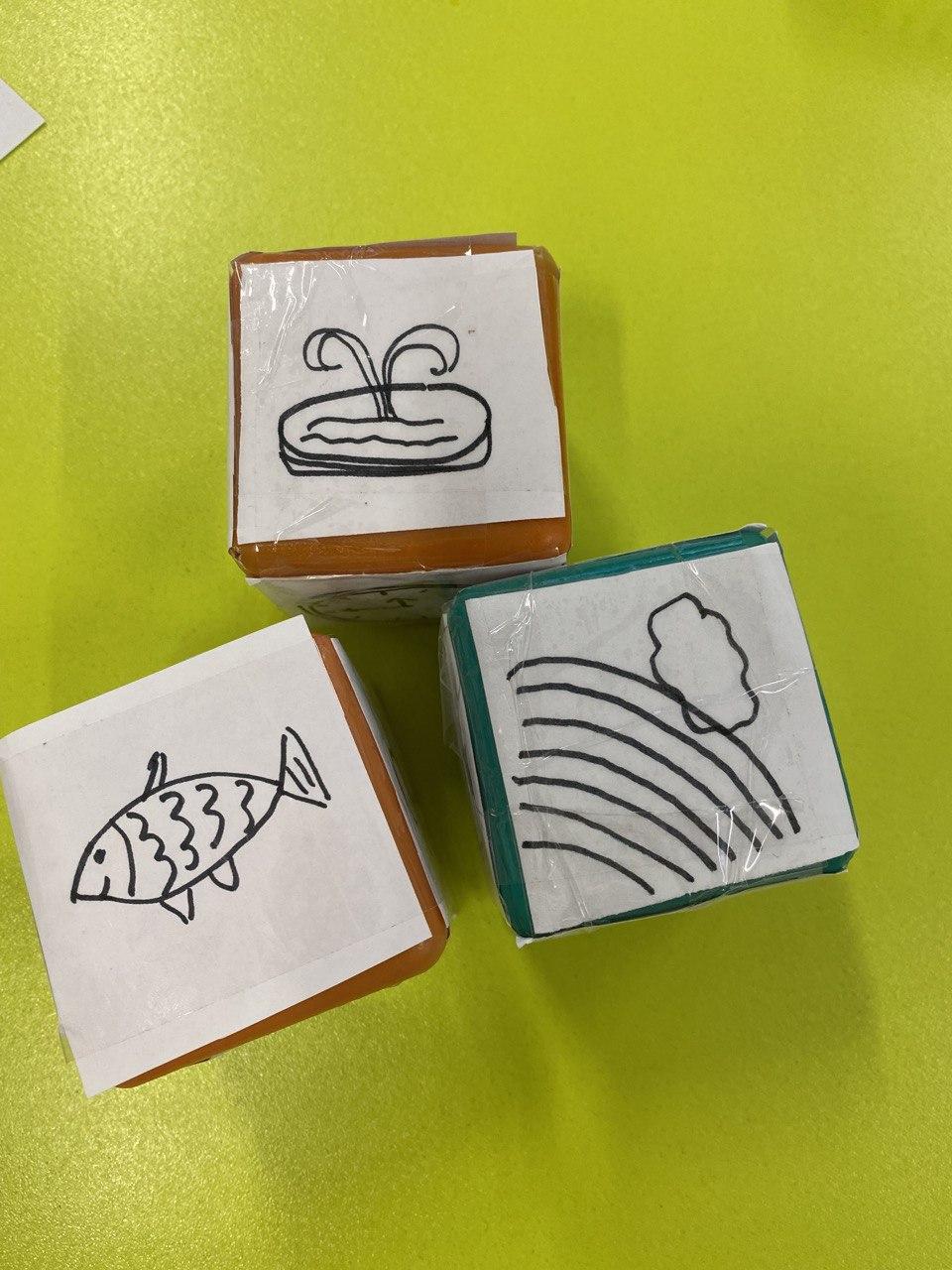 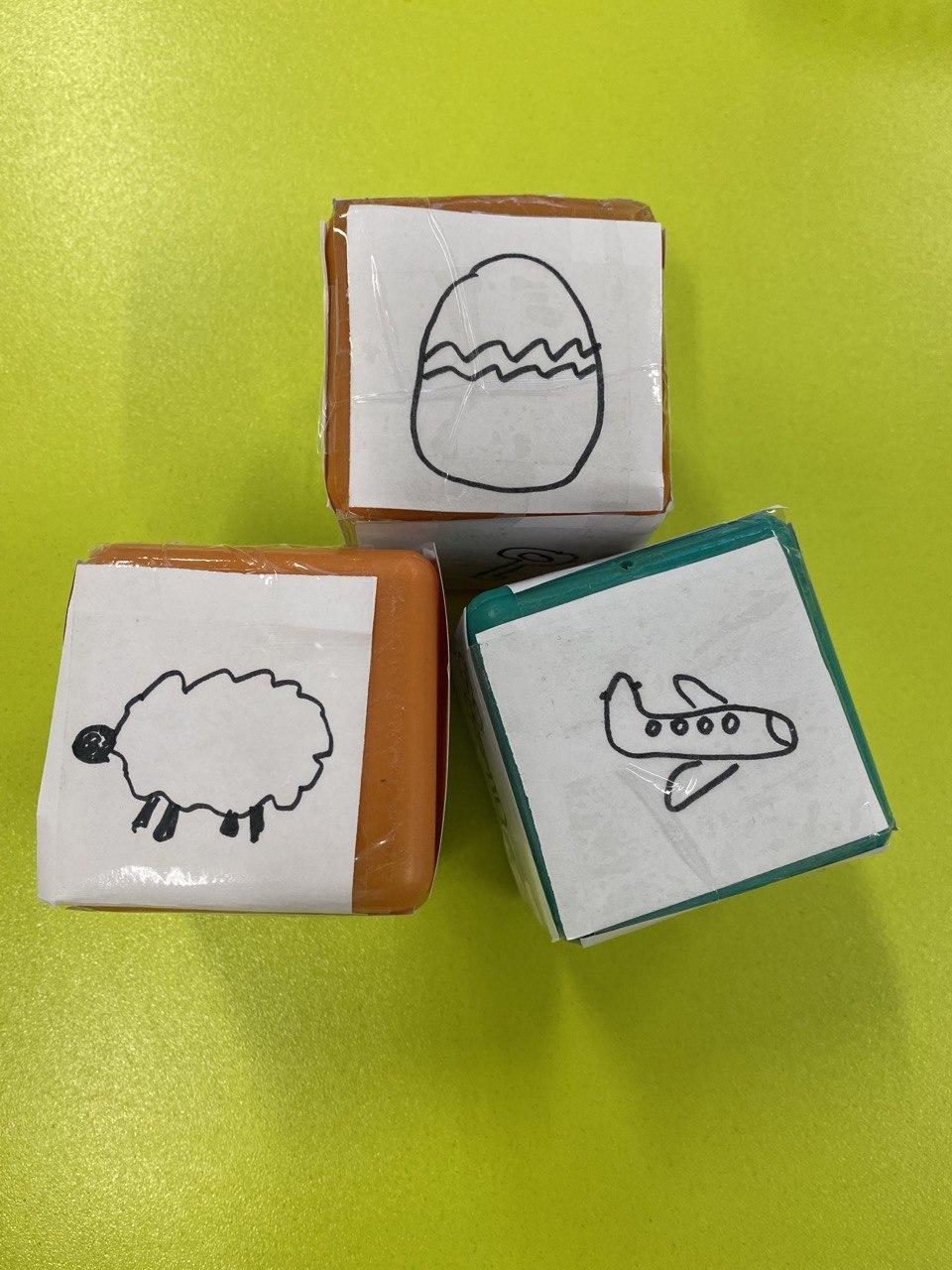 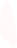 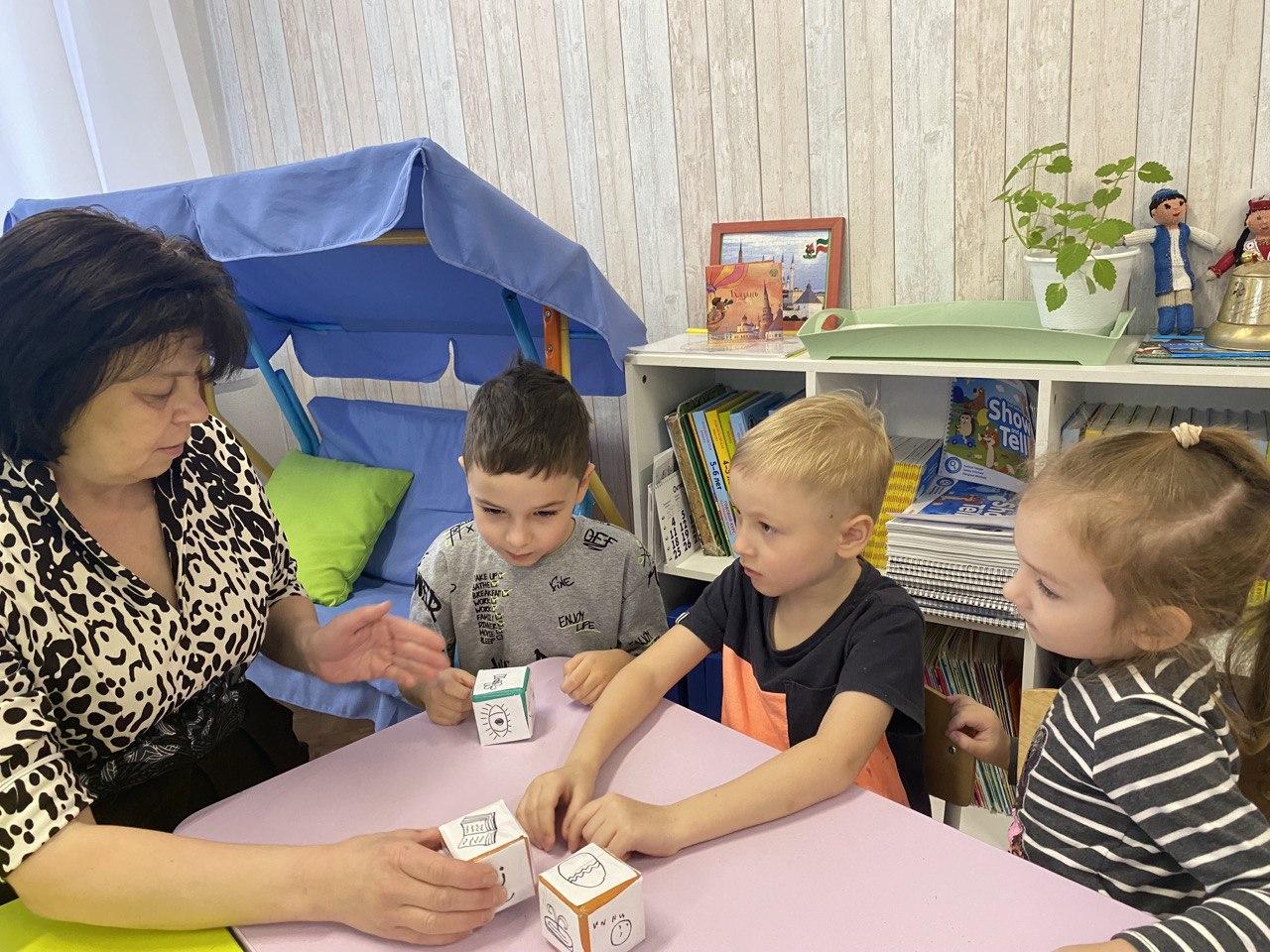 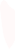 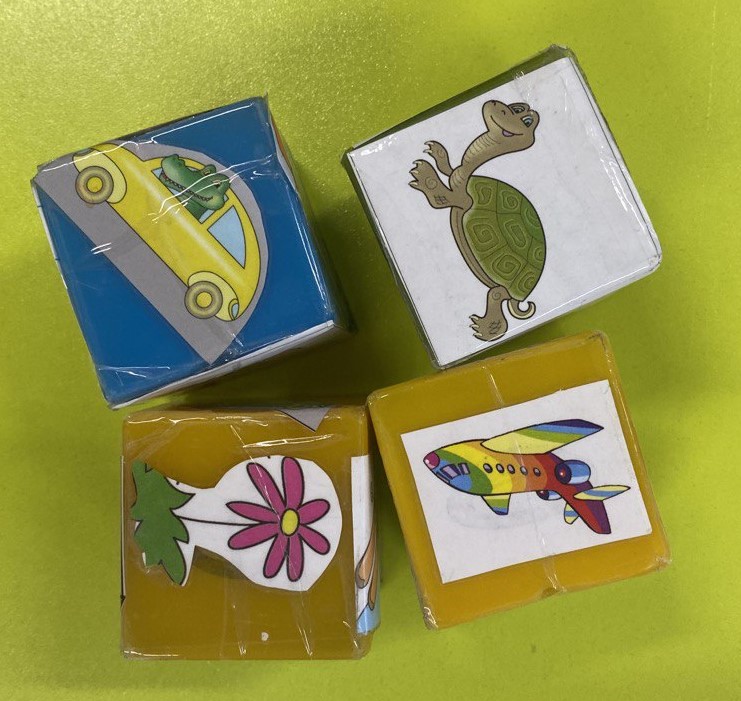 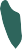 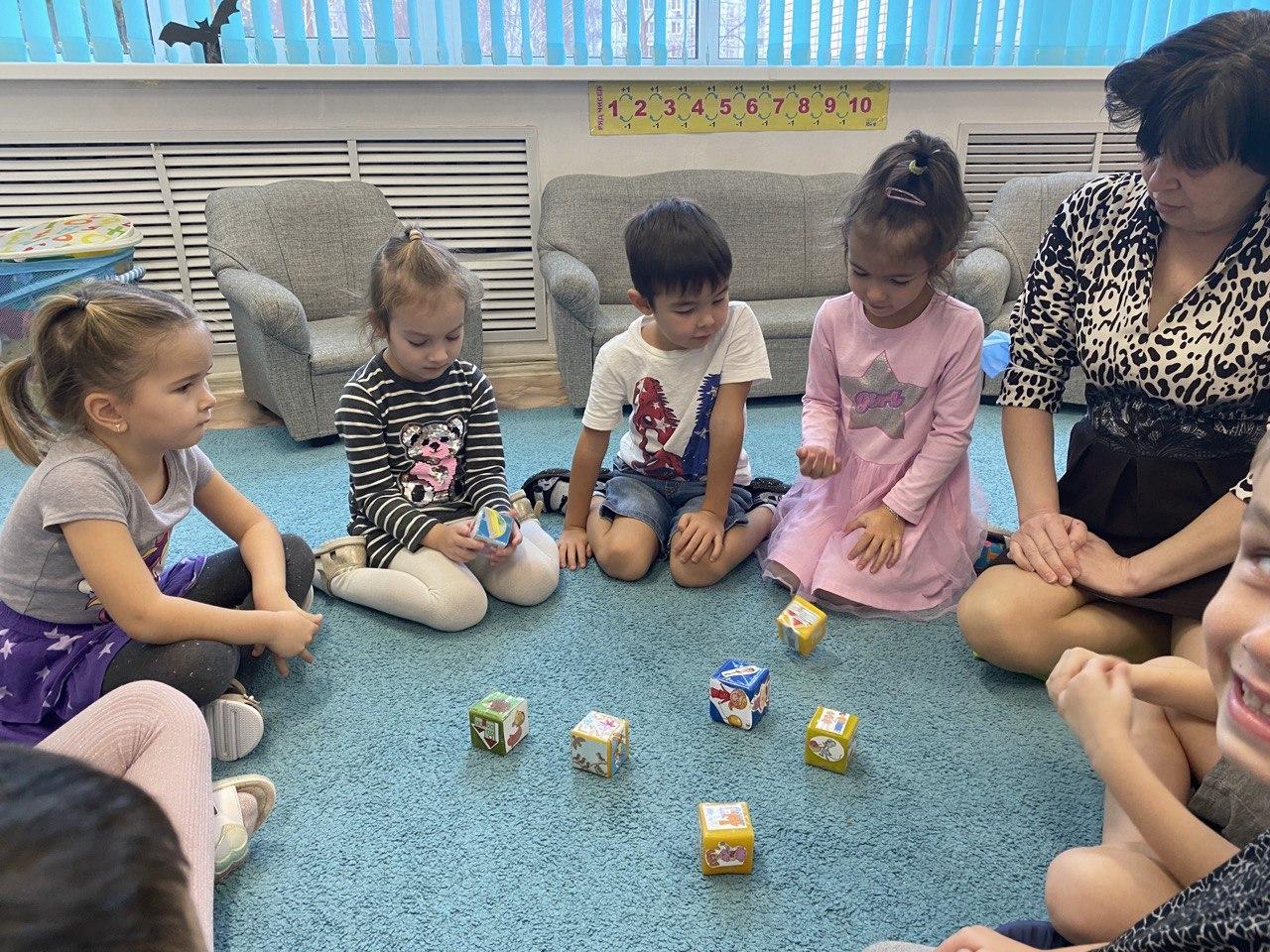 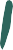 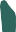 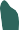 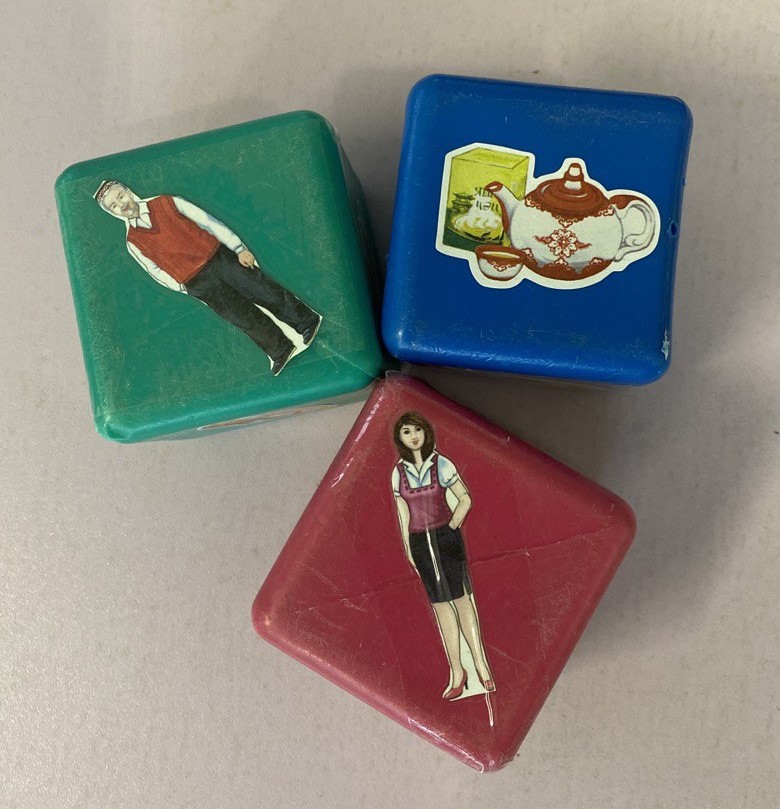 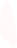 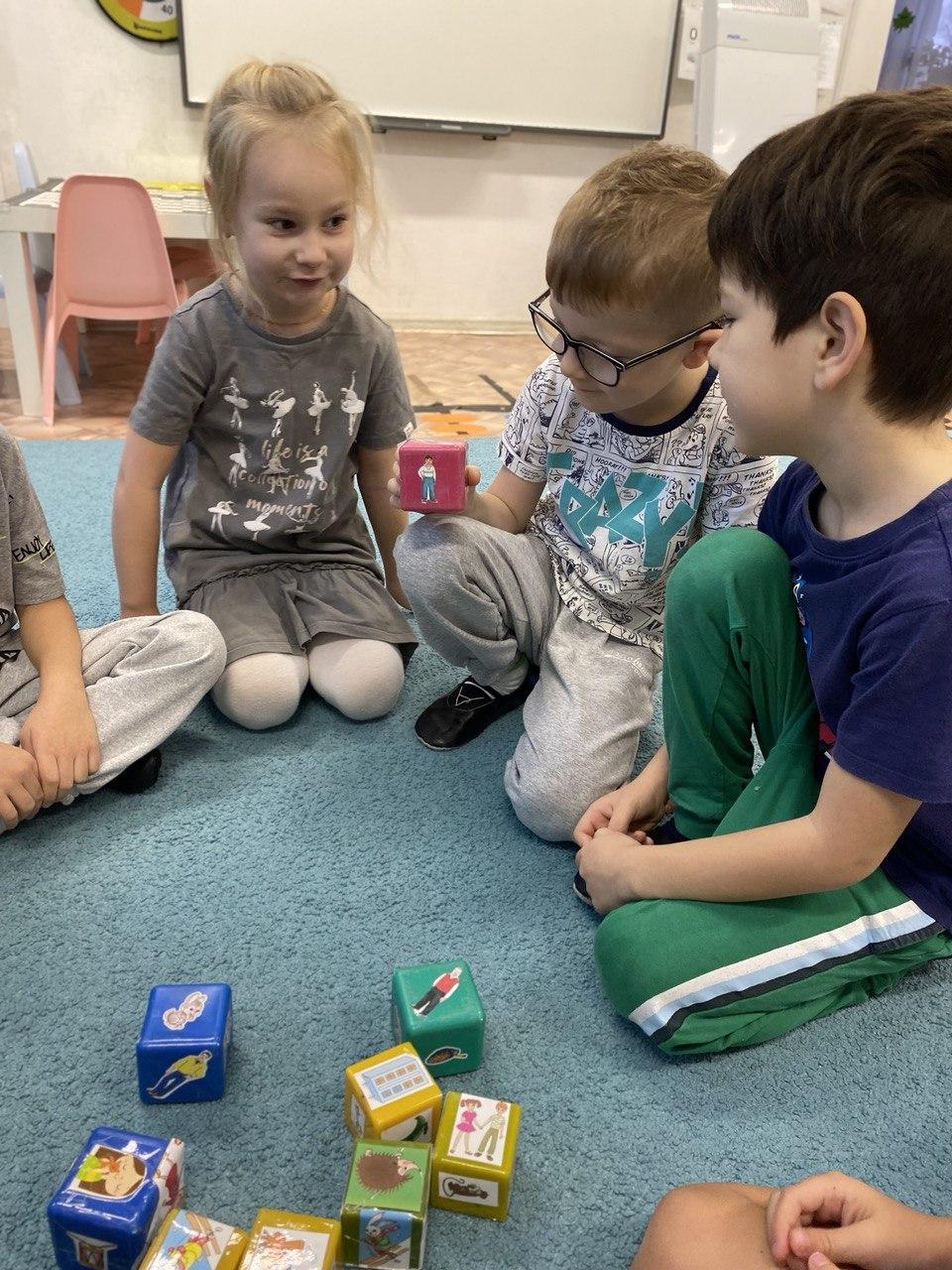 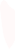 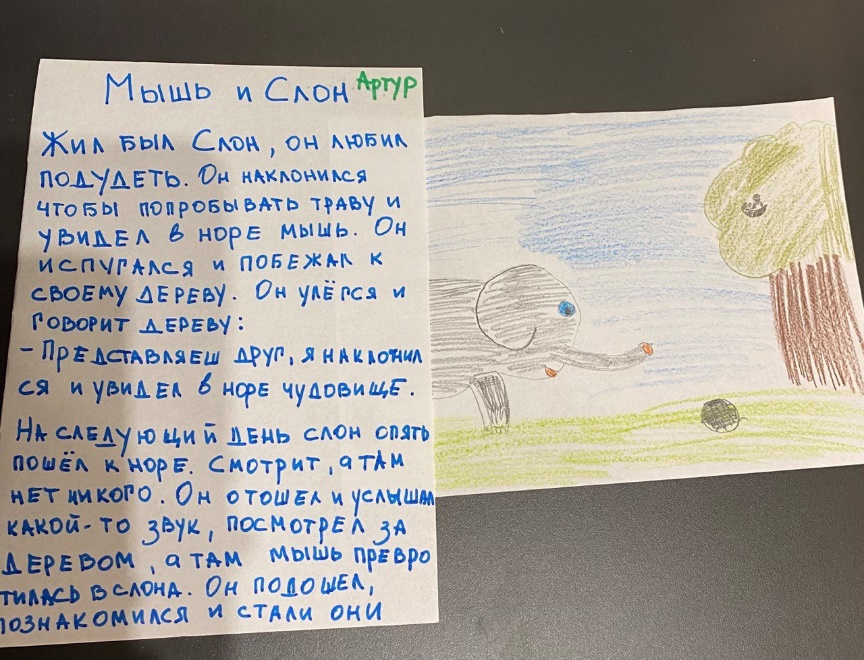 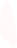 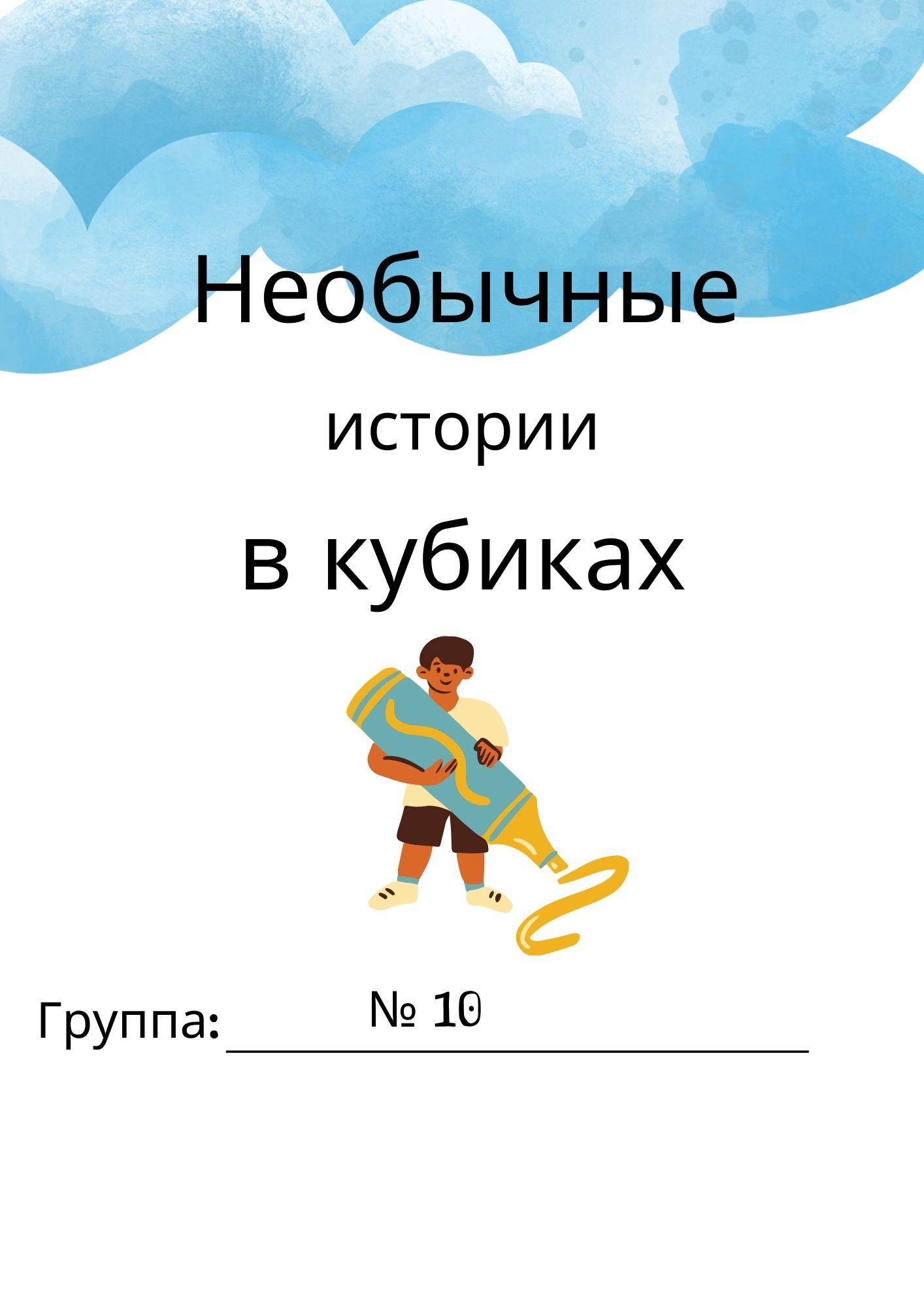 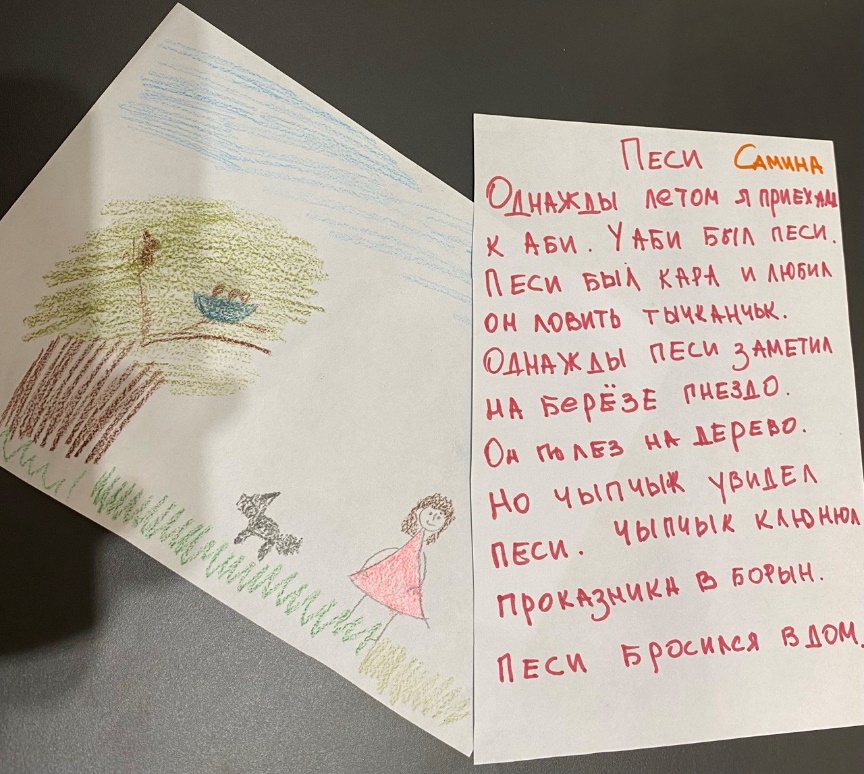 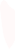